CHÚA NHẬT IV PHỤC SINH NĂM ANL: CHÚA LÀ MỤC TỬĐC: THÁNH VINH 22DL: HIẾN LỄ TÌNH YÊUHL: CHÚA CHĂN NUÔI TÔIPhanxicoKL: LỜI NGUYỆN TRUYỀN GIÁO
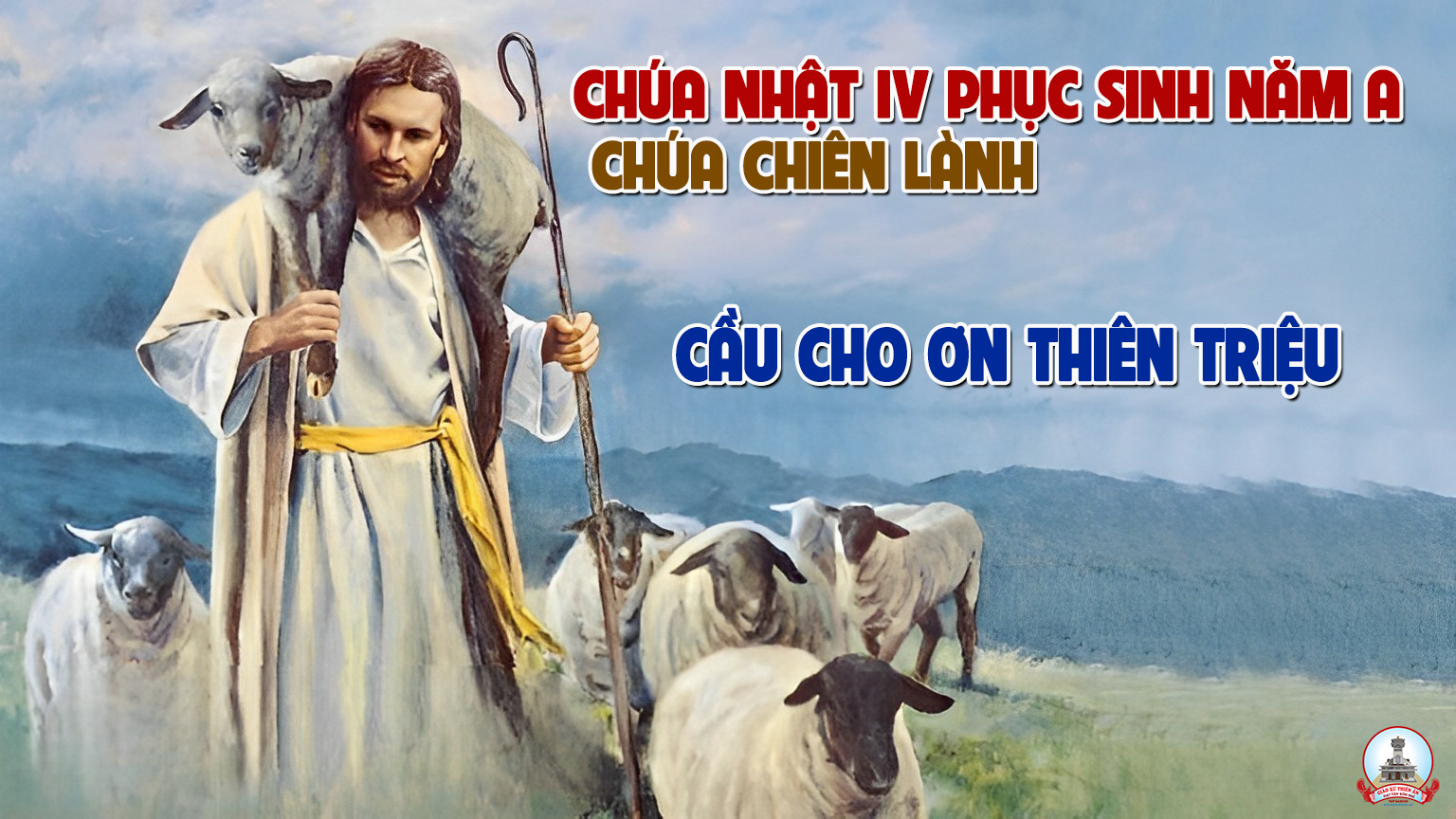 Tập Hát Cộng Đoàn
Đk: Có Chúa chăn dắt tôi, nên tôi không còn thiếu gì.
Alleluia…Alleluia
Chúa nói: Tôi là mục tử tốt lành. Tôi biết các chiên Tôi và các chiên Tôi biết Tôi.
Alleluia…Alleluia
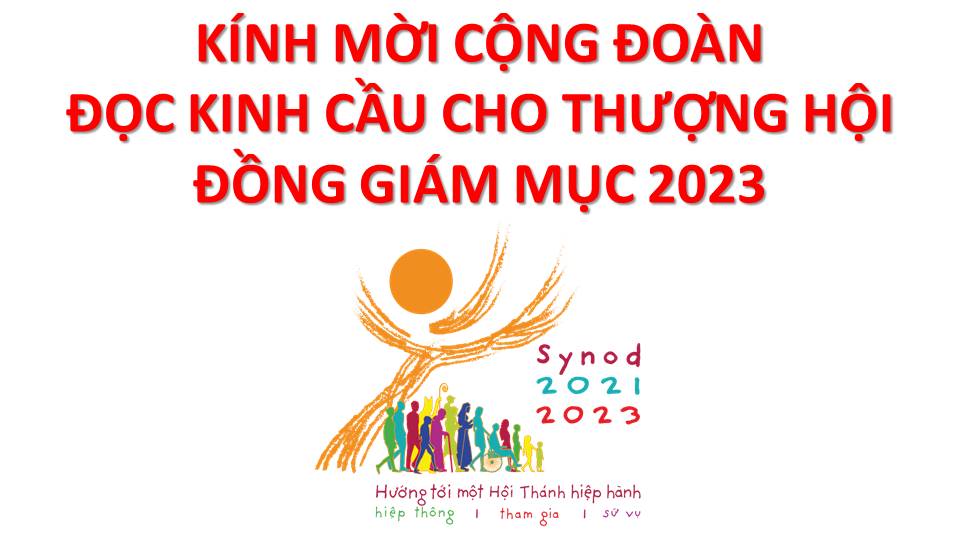 Lạy Chúa Thánh Thần là Ánh sáng Chân lý vẹn toàn,| Chúa ban những ân huệ thích hợp cho từng thời đại,| và dùng nhiều cách thế kỳ diệu để hướng dẫn Hội Thánh,|
này chúng con đang chung lời cầu nguyện cho các Giám mục,| và những người tham dự Thượng Hội đồng Giám mục thế giới.|
Xin Chúa làm nên cuộc Hiện Xuống mới trong đời sống Hội Thánh,| xin tuôn tràn trên các Mục tử ơn khôn ngoan và thông hiểu,| gìn giữ các ngài luôn hiệp thông với nhau trong Chúa, |
để các ngài cùng nhau tìm hiểu những điều đẹp ý Chúa,| và hướng dẫn đoàn Dân Chúa thực thi những điều Chúa truyền dạy.| Các giáo phận Việt Nam chúng con,|
luôn muốn cùng chung nhịp bước với Hội Thánh hoàn vũ,| xin cho chúng con biết đồng cảm với nỗi thao thức của các Mục tử trên toàn thế giới,| ngày càng ý thức hơn về tình hiệp thông,
thái độ tham gia và lòng nhiệt thành trong sứ vụ của Hội Thánh,| Nhờ lời chuyển cầu của Đức Trinh Nữ Maria,| Nữ Vương các Tông đồ và là Mẹ của Hội Thánh,|
Chúng con dâng lời khẩn cầu lên Chúa,| là đấng hoạt động mọi nơi mọi thời,| trong sự hiệp thông với Chúa Cha và Chúa Con,| luôn mãi mãi đến muôn đời. Amen.
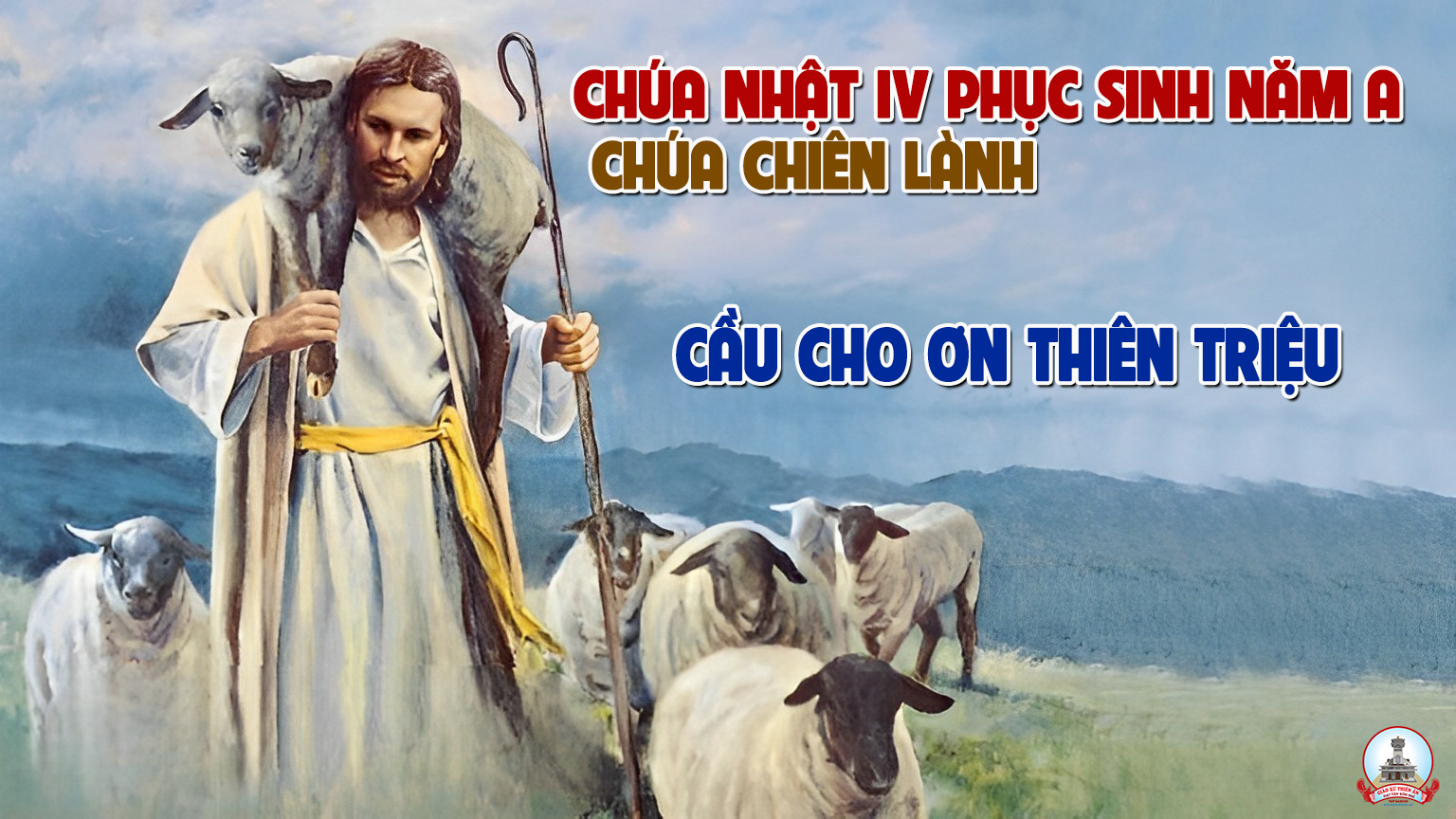 Ca nhập lễ 
Chúa Là Mục Tử
St: Nguyễn Duy Vi
Tk1: Chúa là Mục Tử, Người dẫn lối chỉ đường cho con đi. Đi trong tay Chúa nào con thiếu chi con sợ chi? Cỏ tươi rợn đồng xanh con no thỏa không bao giờ thiếu nữa. Suối nước trường sinh nghỉ uống no đầy.
Đk:  Chúa Chiên nhân từ, Người dẫn con tới đồng nội. Này suối nước mát bóng, con tới uống thảnh thơi. Chúa ơi sướng vui trong tay Chúa, Người dẫn con đi. Đi giữa suối mát, cỏ xanh con thiếu gì.
Tk2: Chúa là Mục Tử, Người dẫn dắt con lần theo chính lối. Cho con đi tới vì Danh Chúa con không lạc vương. Tối tăm con sợ chi, vì có Chúa với con cùng tiến bước. Cánh tay Người đưa, gậy Người dẫn yên lòng.
Đk:  Chúa Chiên nhân từ, Người dẫn con tới đồng nội. Này suối nước mát bóng, con tới uống thảnh thơi. Chúa ơi sướng vui trong tay Chúa, Người dẫn con đi. Đi giữa suối mát, cỏ xanh con thiếu gì.
Tk3: Chúa là mục tử, Người dọn bữa kê bàn cho con dân. Dầu Người tràn lan và chén ái ân Người đầy chan. Chúa ban cho đời con qua năm tháng hưởng dư đầy phúc đức. Chúa ở cùng con, con cùng Chúa muôn đời.
Đk:  Chúa Chiên nhân từ, Người dẫn con tới đồng nội. Này suối nước mát bóng, con tới uống thảnh thơi. Chúa ơi sướng vui trong tay Chúa, Người dẫn con đi. Đi giữa suối mát, cỏ xanh con thiếu gì.
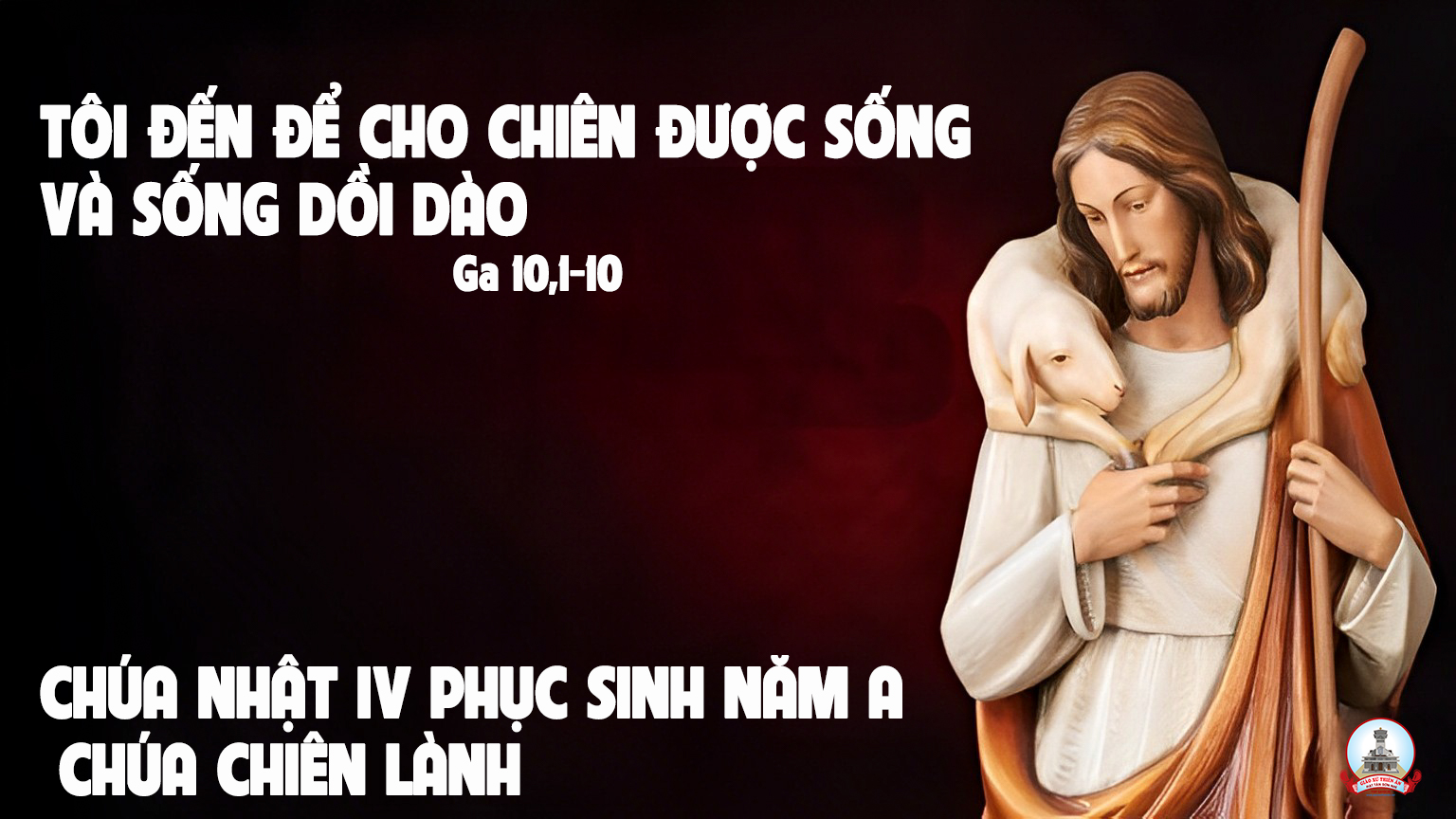 Kinh
Vinh Danh
Chủ tế: Vinh danh Thiên Chúa trên các tầng trời.A+B: Và bình an dưới thế cho người thiện tâm.
A:Chúng con ca ngợi Chúa.B:Chúng con chúc tụng Chúa. A:Chúng con thờ lạy Chúa. B:Chúng con tôn vinh Chúa.
A: Chúng con cảm tạ Chúa vì vinh quang cao cả Chúa.B: Lạy Chúa là Thiên Chúa, là Vua trên trời, là Chúa Cha toàn năng.
A: Lạy con một Thiên Chúa, Chúa Giê-su Ki-tô.B: Lạy Chúa là Thiên Chúa, là Chiên Thiên Chúa là Con Đức Chúa Cha.
A: Chúa xóa tội trần gian, xin thương xót chúng con.B: Chúa xóa tội trần gian, xin nhậm lời chúng con cầu khẩn.
A: Chúa ngự bên hữu Đức Chúa Cha, xin thương xót chúng con.B: Vì lạy Chúa Giê-su Ki-tô, chỉ có Chúa là Đấng Thánh.
Chỉ có Chúa là Chúa, chỉ có Chúa là đấng tối cao.A+B: Cùng Đức Chúa Thánh Thần trong vinh quang Đức Chúa Cha. Amen.
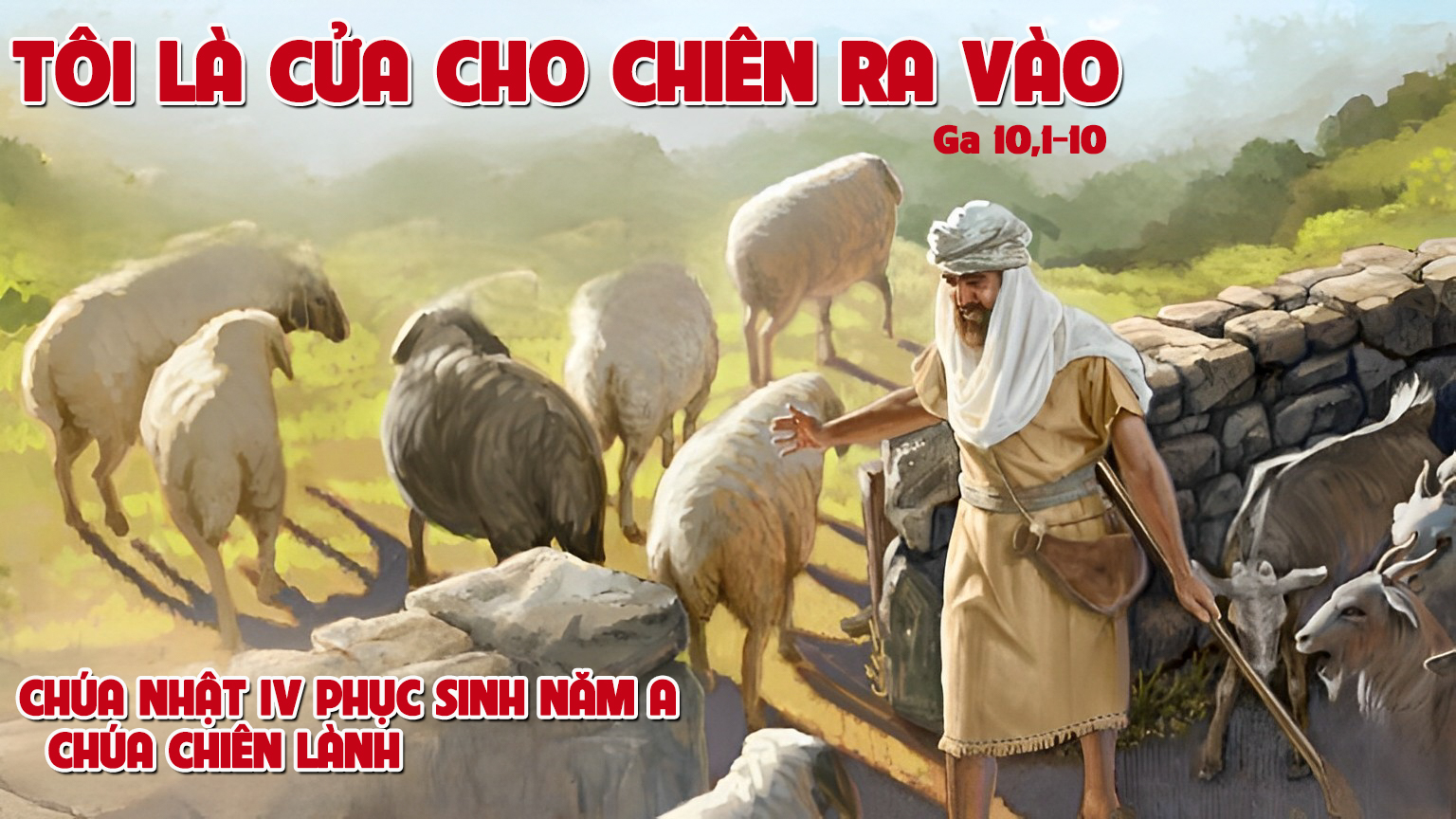 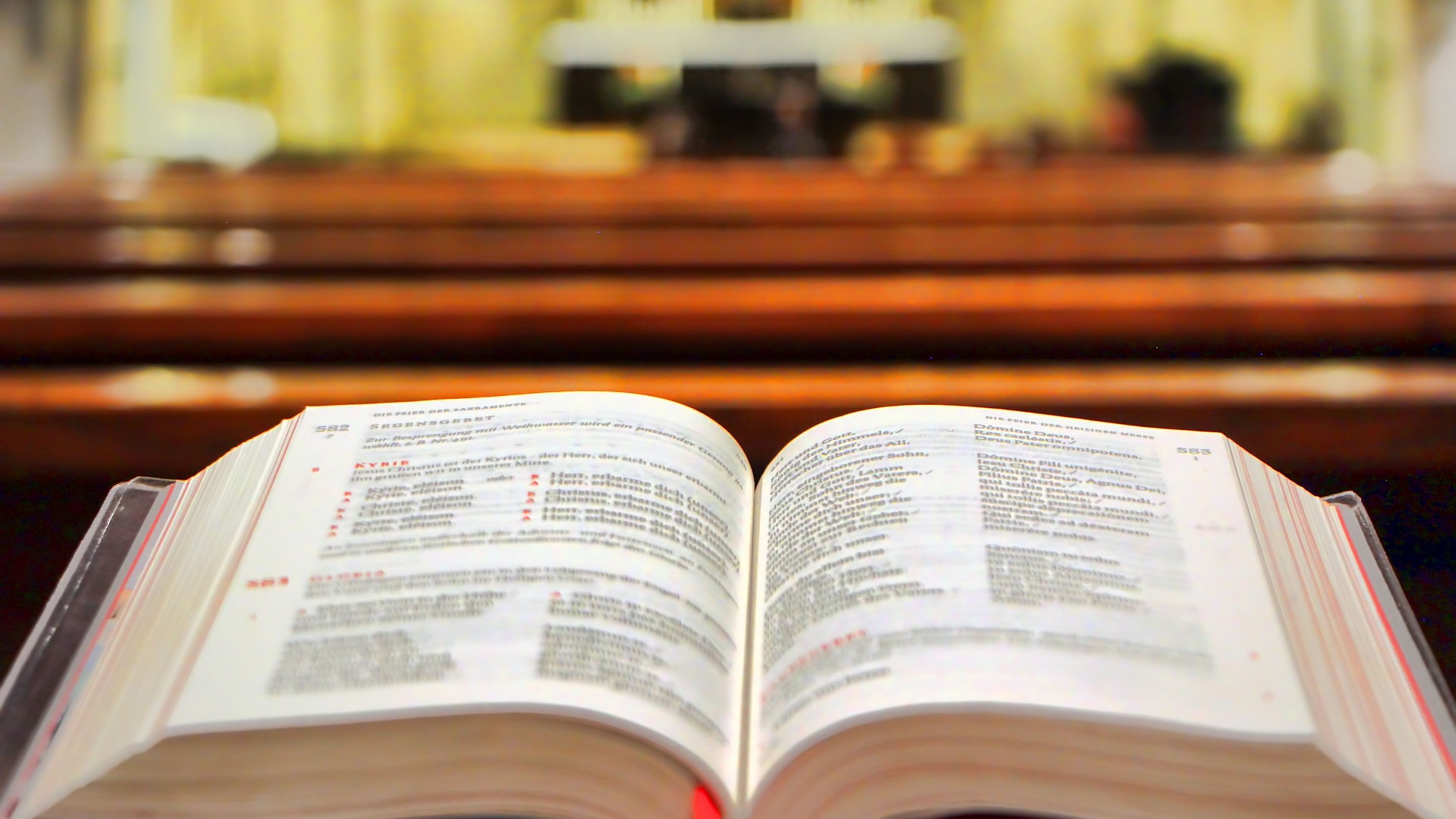 Bài đọc 1
Bài trích sách Công vụ Tông Đồ
Thiên Chúa đã đặt Đức Giê-su là Đức Chúa
Và làm Đấng Ki-tô
Đáp Ca
THÁNH VỊNH 22
Lm Kim Long
05 câu
Đk: Có Chúa chăn dắt tôi, nên tôi không còn thiếu gì.
Tk1: Có Chúa chăn dắt tôi nên tôi không còn thiếu gì. Trên đồng cỏ xanh tươi Ngài dẫn tôi vào nghỉ ngơi.
Đk: Có Chúa chăn dắt tôi, nên tôi không còn thiếu gì.
Tk2: Dẫn tới bên suối trong cho tôi đây bồi dưỡng lại. Theo đường nẻo công minh, Ngài dẫn tôi vì Uy Danh.
Đk: Có Chúa chăn dắt tôi, nên tôi không còn thiếu gì.
Tk3: Dẫu lúc qua lũng sâu, con đâu lo sợ khốn cùng. Bởi Ngài ở bên con, cầm sẵn côn trượng chở che.
Đk: Có Chúa chăn dắt tôi, nên tôi không còn thiếu gì.
Tk4: Chúa thiết con bữa ăn ngay khi quân thù đối mặt. Xức dầu tỏa hương thơm và cứ châm rượu đầy ly.
Đk: Có Chúa chăn dắt tôi, nên tôi không còn thiếu gì.
Tk5: Chúa vẫn che chở con trong ân thiêng và nghĩa tình. Con được ở vương cung qua tháng năm dài triền miên.
Đk: Có Chúa chăn dắt tôi, nên tôi không còn thiếu gì.
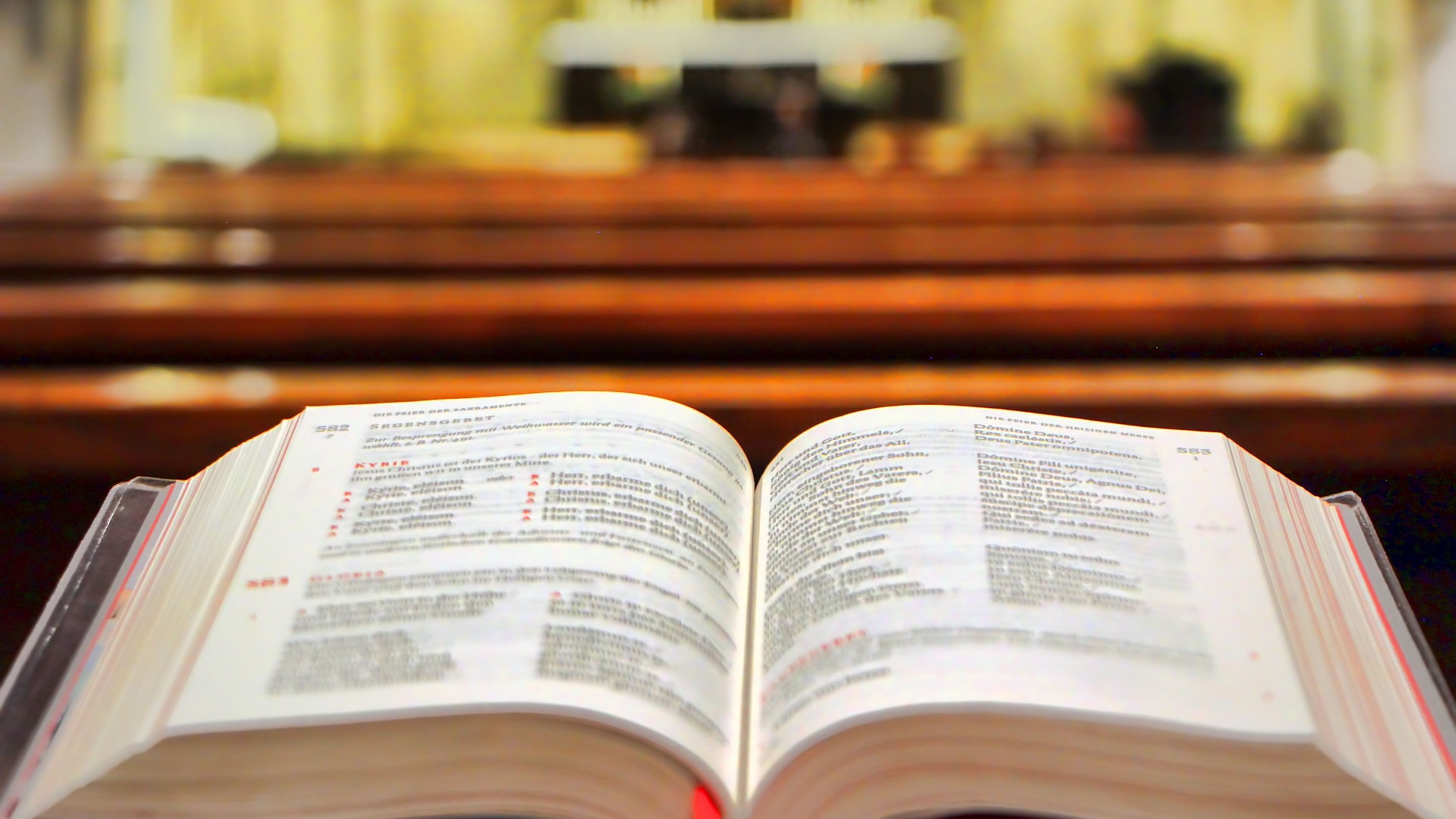 Bài đọc 2
Bài trích thư thứ nhất của thánh Phê-rô Tông Đồ
Anh em đã quay về với vị mục tử,
Đấng chăm sóc linh hồn anh em
Alleluia…Alleluia
Chúa nói: Tôi là mục tử tốt lành. Tôi biết các chiên Tôi và các chiên Tôi biết Tôi.
Alleluia…Alleluia
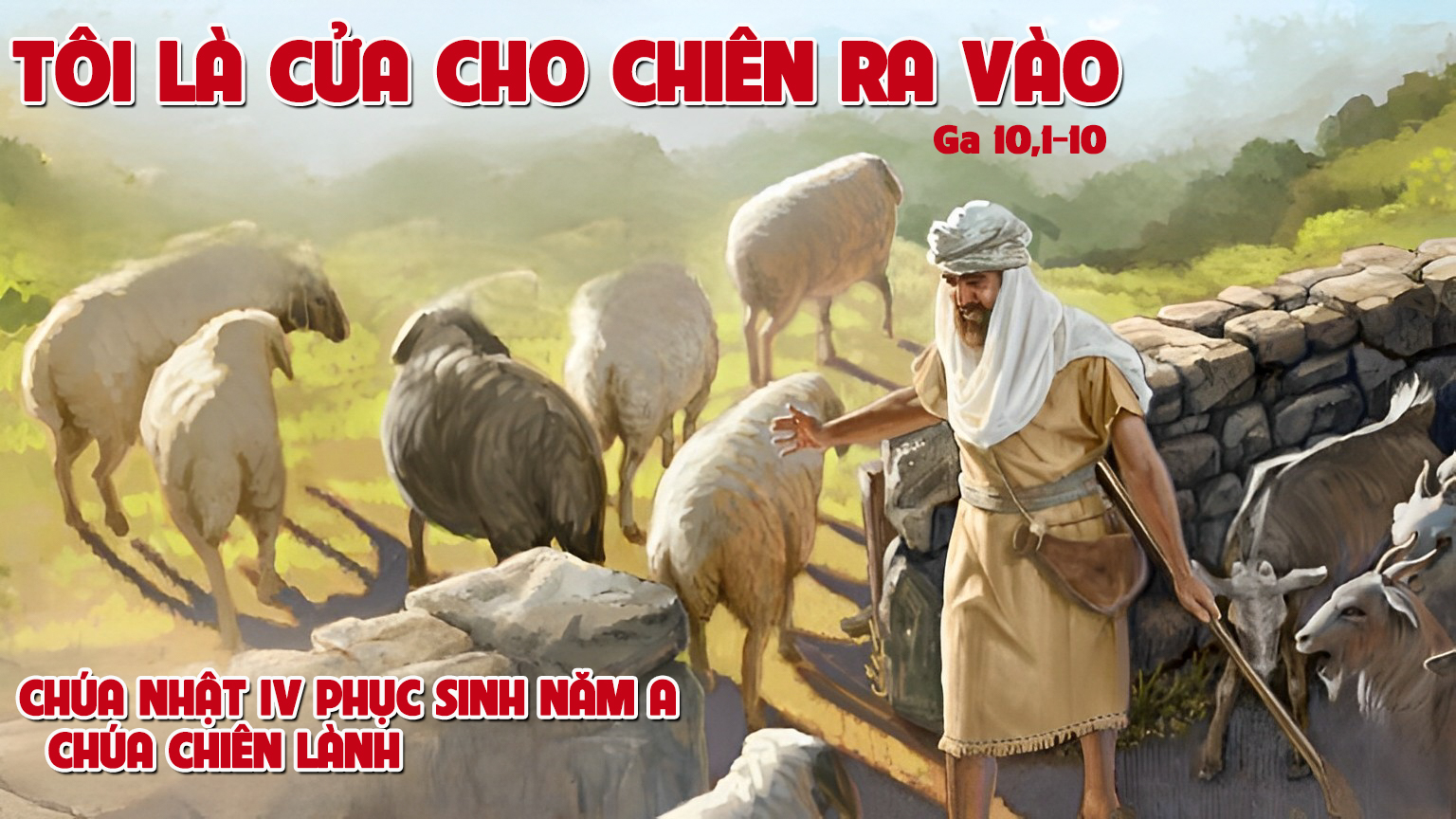 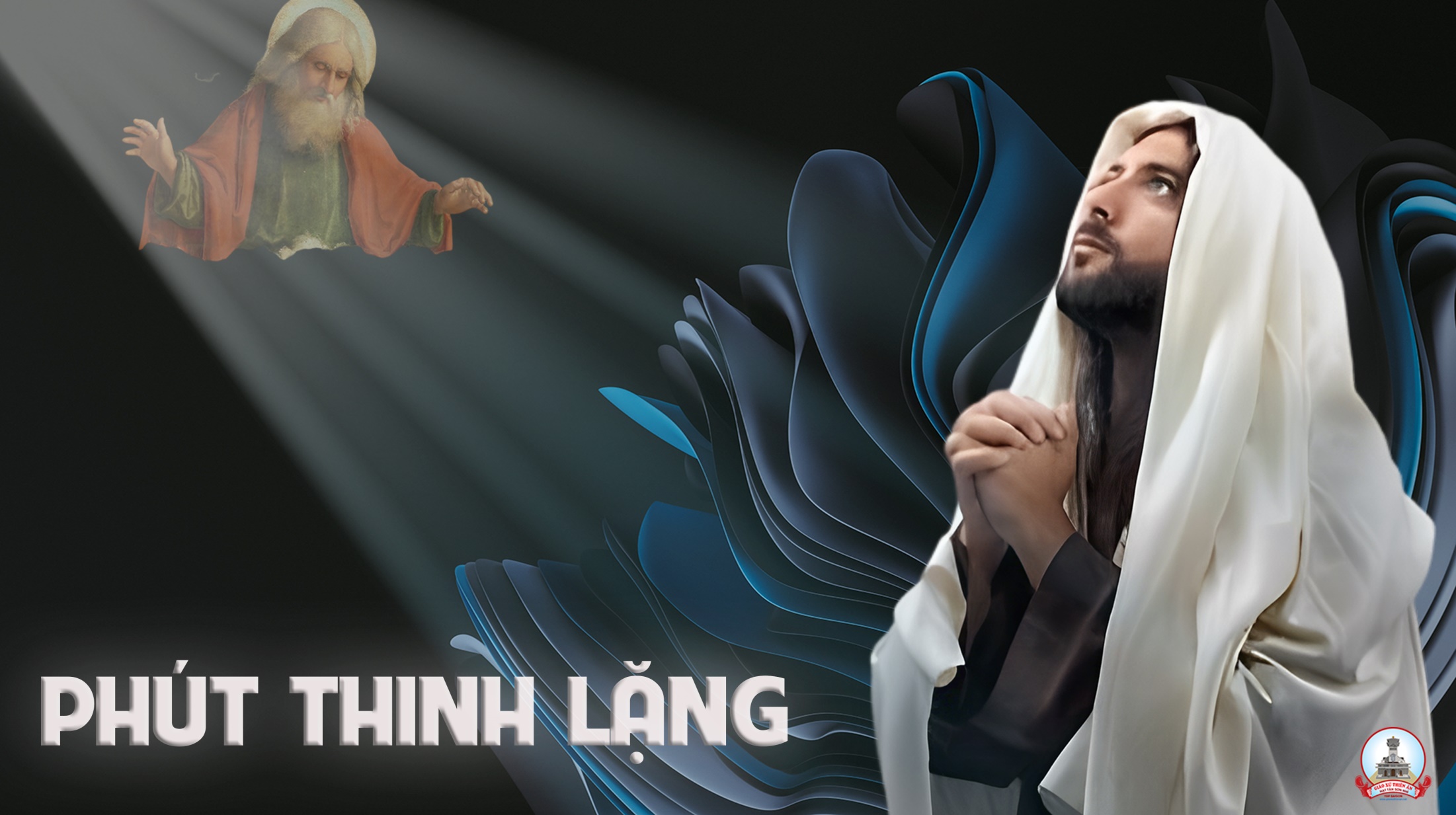 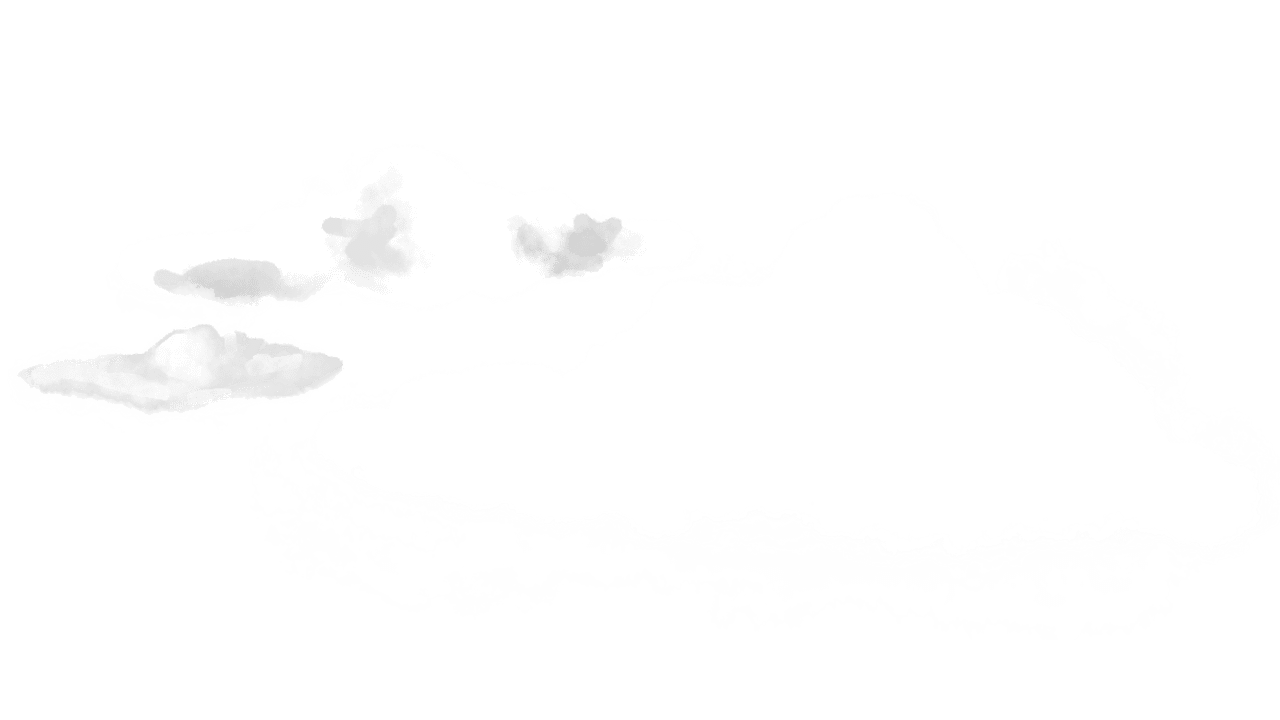 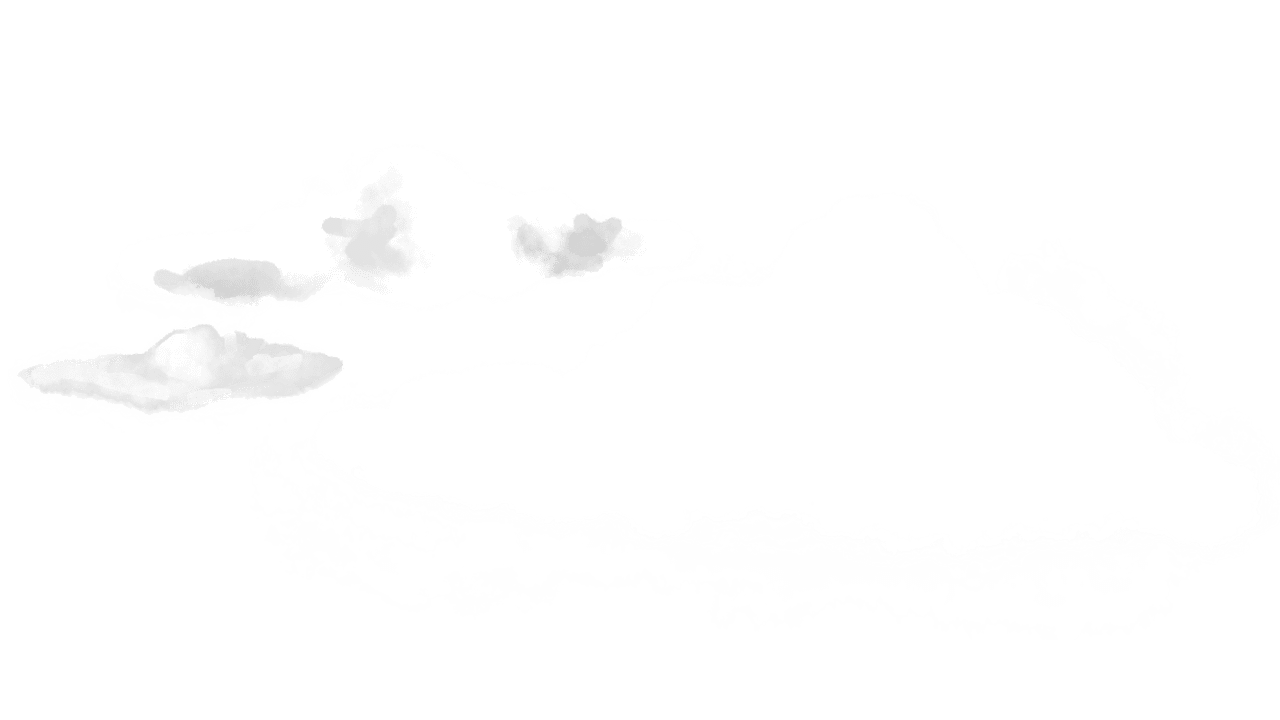 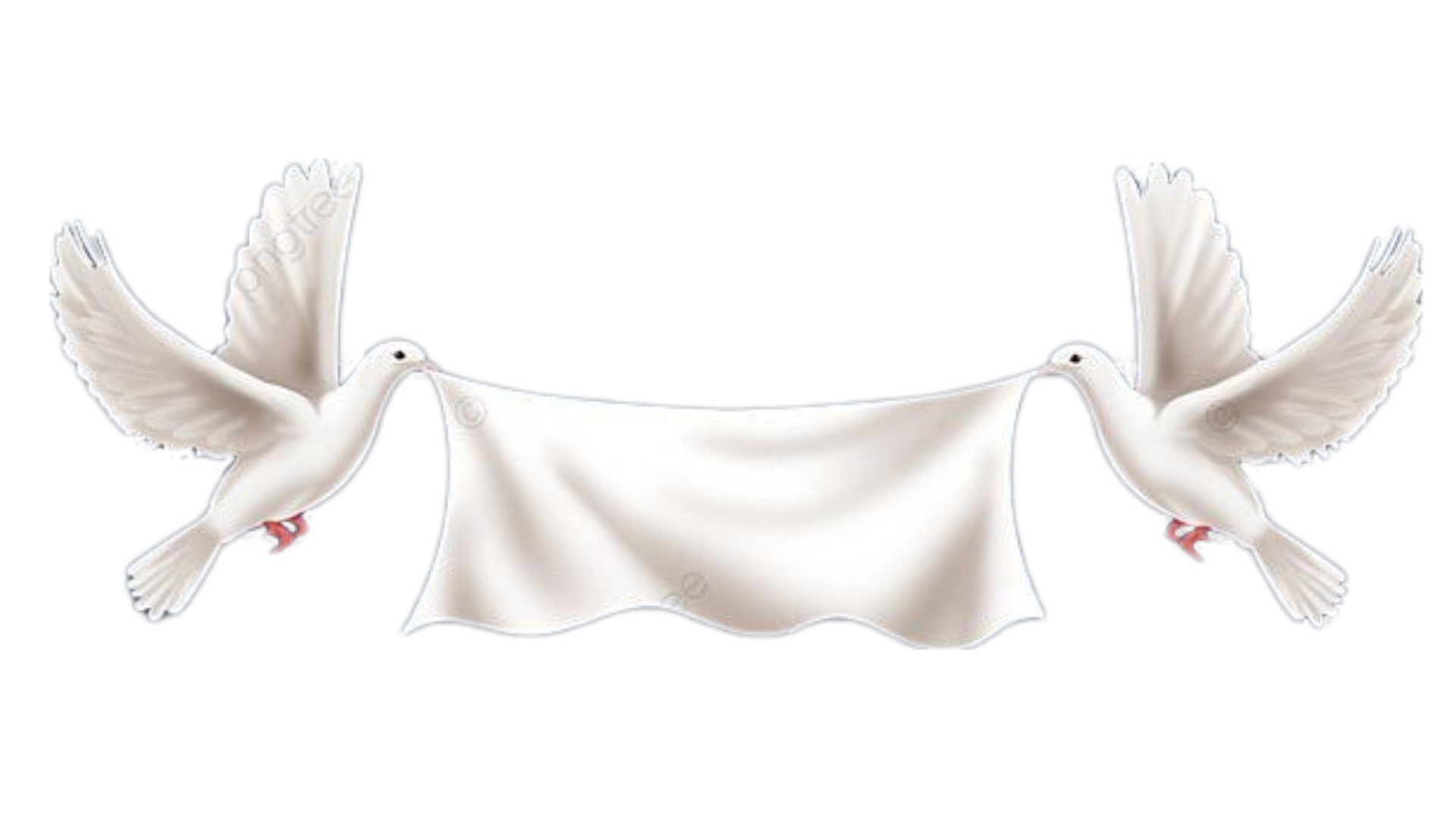 KINH TIN KÍNH
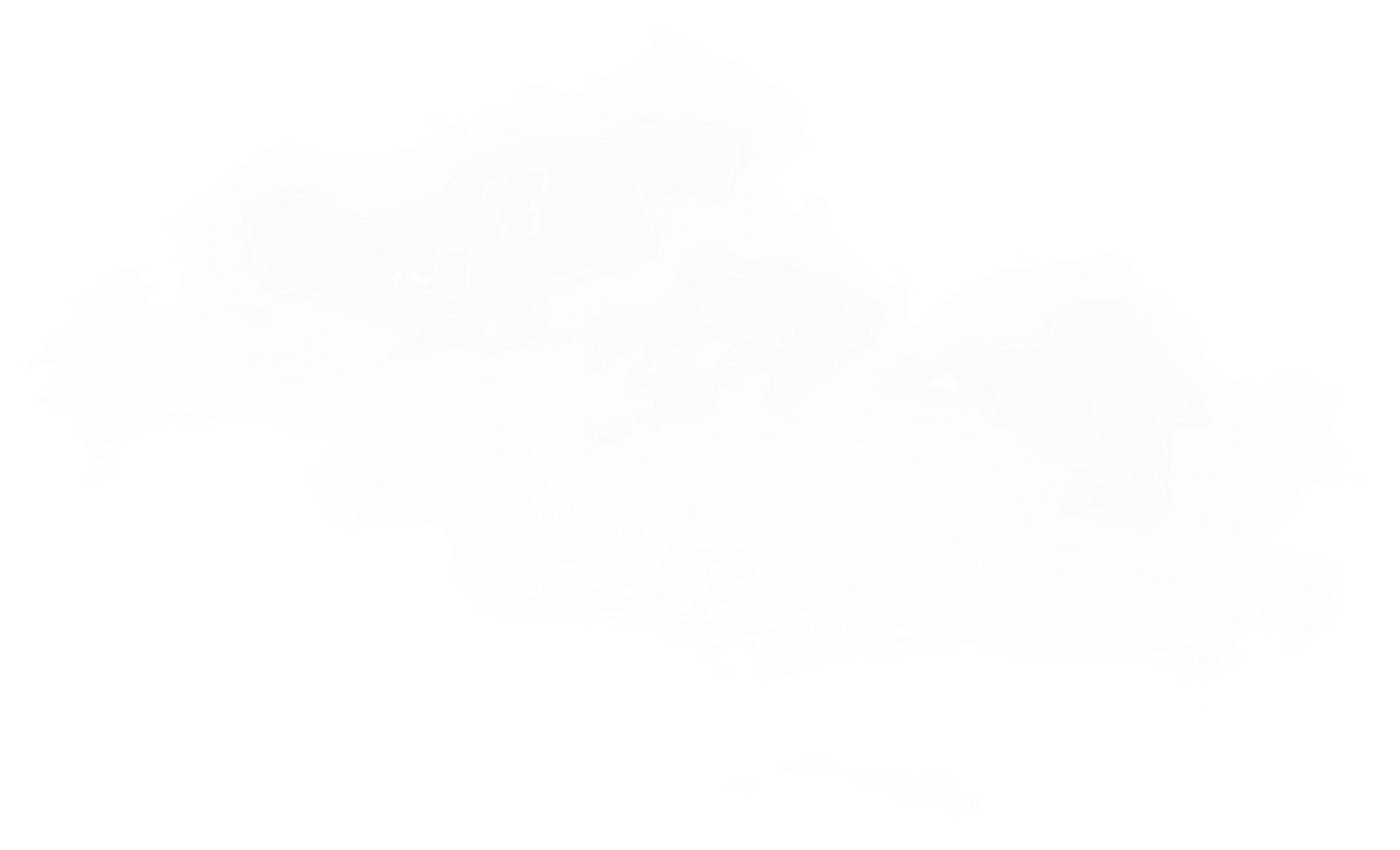 Chủ tế
Tôi tin kính một Thiên Chúa là Cha toàn năng- Đấng tạo thành trời đất, muôn vật hữu hình và vô hình.
Tôi tin kính một Chúa Giêsu Kitô, Con Một Thiên Chúa, Sinh bởi Đức Chúa Cha từ trước muôn đời.
Người là Thiên Chúa bởi Thiên Chúa, Ánh Sáng bởi Ánh Sáng, Thiên Chúa thật bởi Thiên Chúa thật,
được sinh ra mà không phải được tạo thành, đồng bản thể với Đức Chúa Cha: nhờ Người mà muôn vật được tạo thành.
Vì loài người chúng ta và để cứu độ chúng ta, Người đã từ trời xuống thế.
Bởi phép Đức Chúa Thánh Thần, Người đã nhập thể trong lòng Trinh Nữ Maria, và đã làm người.
Người chịu đóng đinh vào thập giá vì chúng ta, thời quan Phongxiô Philatô; Người chịu khổ hình và mai táng, ngày thứ ba Người sống lại như lời Thánh Kinh.
Người lên trời, ngự bên hữu Đức Chúa Cha, và Người sẽ lại đến trong vinh quang để phán xét kẻ sống và kẻ chết, Nước Người sẽ không bao giờ cùng.
Tôi tin kính Đức Chúa Thánh Thần là Thiên Chúa và là Đấng ban sự sống, Người bởi Đức Chúa Cha và Đức Chúa Con mà ra,
Người được phụng thờ và tôn vinh cùng với Đức Chúa Cha và Đức Chúa Con: Người đã dùng các tiên tri mà phán dạy.
Tôi tin Hội Thánh duy nhất thánh thiện công giáo và tông truyền.Tôi tuyên xưng có một Phép Rửa để tha tội. Tôi trông đợi kẻ chết sống lại và sự sống đời sau. Amen.
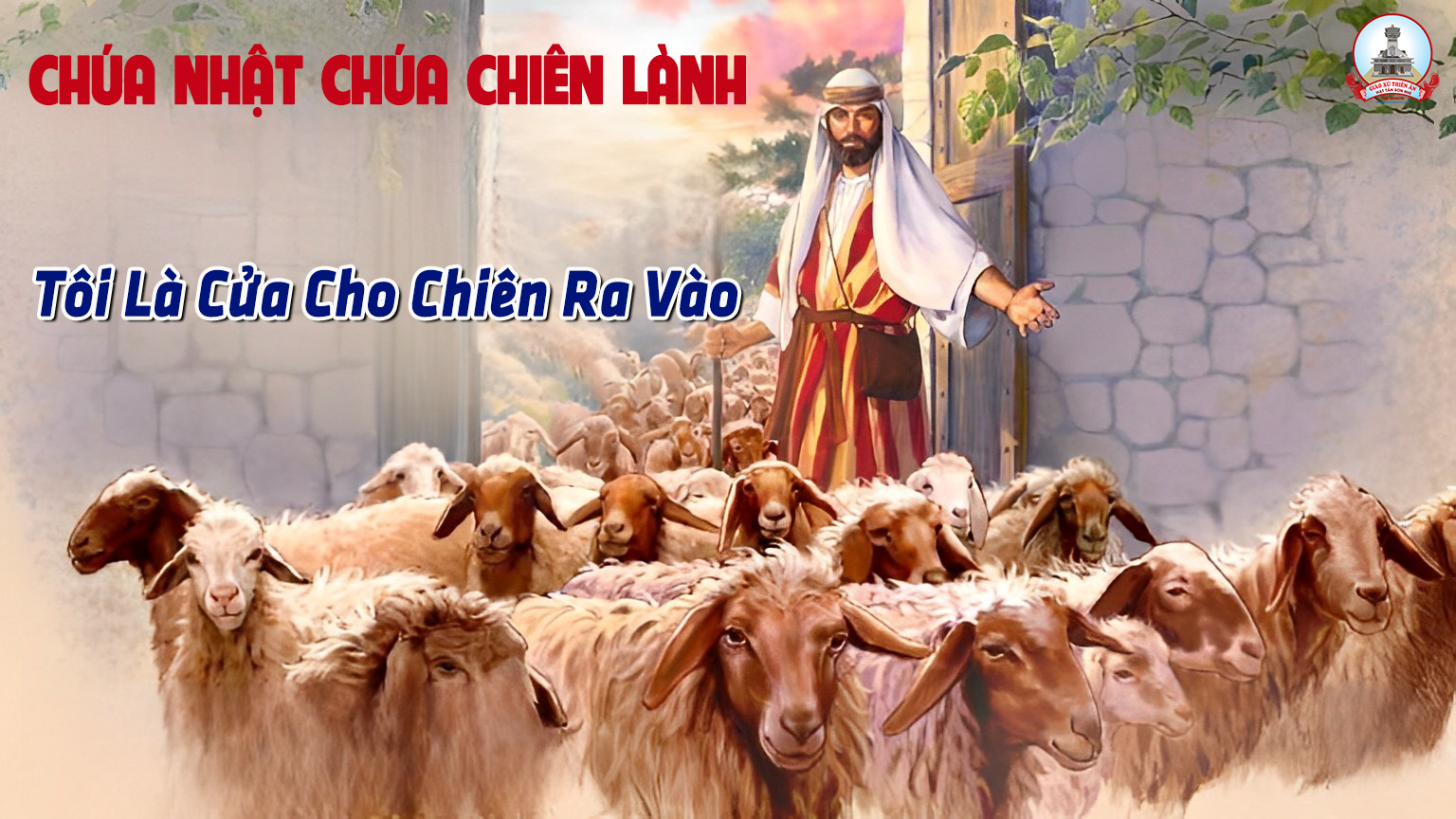 Lời Nguyện Tín Hữu
LỜI NGUYỆN TÍN HỮU
Ca Dâng Lễ 
HIẾN LỄ TÌNH YÊUSt:  - Nhạc: Thế Thông - Lời: Miên Ly
Tk1: Đền vàng vang điệu nhạc cung tiến. Con đến tiến dâng tình yêu. Tiến dâng ước mơ và xác hồn nguyện như lễ dâng toàn thiêu.
* Xin nhận tình con nhỏ bé. Xin hiệp cùng với rượu bánh như chiều tiệc ly ngày xưa nên của lễ mừng khen Chúa Trời.
ĐK. Của lễ góp về dâng Chúa. Là bao sướng vui đau buồn. Dâng ước vọng mai sau. Dâng tháng ngày đã qua.
** Nguyện dâng lên cả cuộc đời còn đang rong ruổi gian trần. Nguyện Chúa thương nhận lễ con dâng. Nguyện Chúa ban nhiều thánh ân.
Tk2: Chỉ là thân phận người mong manh sao dám tiến dâng tình yêu? Chính Cha đã kêu gọi con về để con bước đi cùng Cha.
* Con được nhận như của lễ dâng về từ nơi trần thế cứu đời lầm than tội mê đem tình Chúa vào tim mỗi người
ĐK. Của lễ góp về dâng Chúa. Là bao sướng vui đau buồn. Dâng ước vọng mai sau. Dâng tháng ngày đã qua.
** Nguyện dâng lên cả cuộc đời còn đang rong ruổi gian trần. Nguyện Chúa thương nhận lễ con dâng. Nguyện Chúa ban nhiều thánh ân.
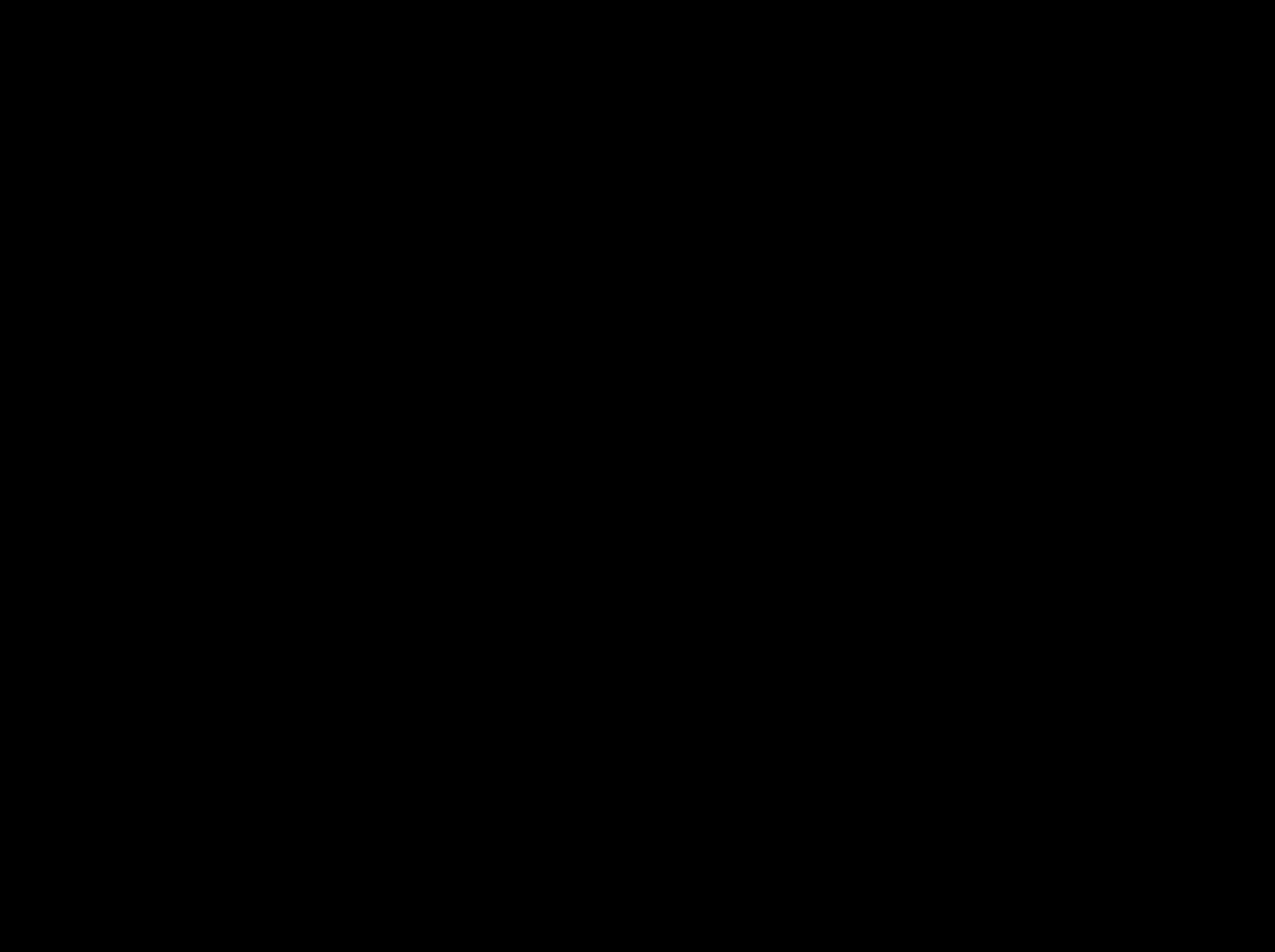 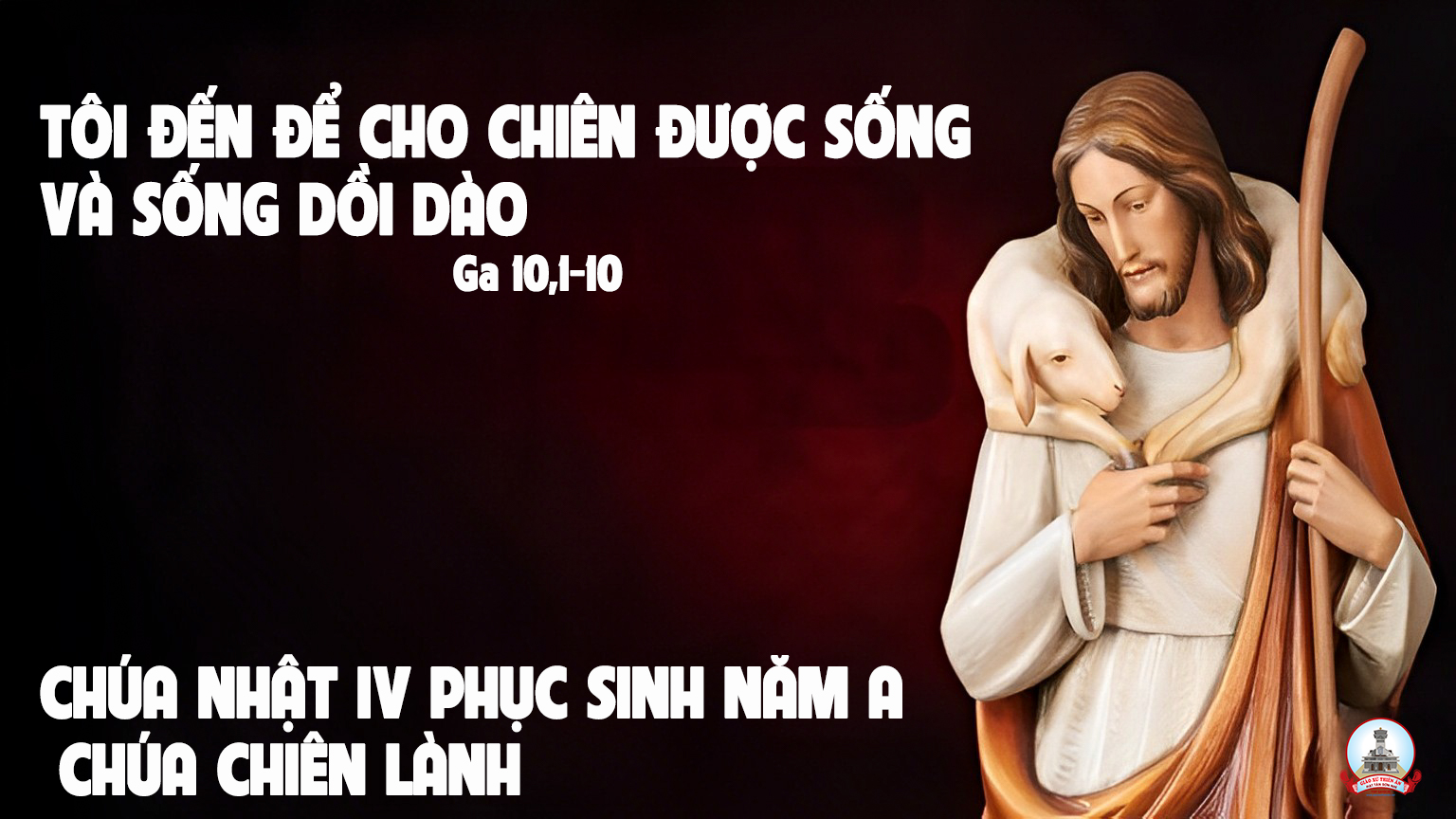 Ca Nguyện Hiệp LễCHÚA CHĂN NUÔI TÔISt: Phanxico
ĐK. Chúa chăn nuôi tôi, Chúa chăn nuôi tôi, Chúa đưa tôi đi qua mọi nẻo đường. Người đưa tôi đi lên núi cao say sưa gió biển. Vui uống suối miền Nam vững tâm qua rừng mịt mù.
Tk1. Người đưa tôi đi lên vườn trái ngát xanh trên đồi. Người dẫn tôi về tựa trùng khơi buông gió dìu mây trời. Người sắp cho tôi yến tiệc thơm hương hoa. Người rót cho tôi ly rượu thắm chan hòa. Đầu tôi Người xức dầu thơm nồng nàn.
ĐK. Chúa chăn nuôi tôi, Chúa chăn nuôi tôi, Chúa đưa tôi đi qua mọi nẻo đường. Người đưa tôi đi lên núi cao say sưa gió biển. Vui uống suối miền Nam vững tâm qua rừng mịt mù.
Tk2. Lòng không lo âu tuy vào giữa lưới vây quân thù. Lòng vẫn êm đềm dù trời đêm thung lũng đầy sương mù. Cùng Chúa tôi đi suốt đời luôn hiên ngang. Nhờ Chúa tôi vui bao ngày tháng huy hoàng. Trần gian tươi thắm mùa xuân địa đàng.
ĐK. Chúa chăn nuôi tôi, Chúa chăn nuôi tôi, Chúa đưa tôi đi qua mọi nẻo đường. Người đưa tôi đi lên núi cao say sưa gió biển. Vui uống suối miền Nam vững tâm qua rừng mịt mù.
Tk3. Đời tôi trăm năm trong cuộc sống biết bao thăng trầm. Nghìn cõi xa gần vòng thời gian đưa mãi nhịp xoay vần. Này áo với cơm đây bài thơ ươm mơ. Này xác với thân mang nặng tấm linh hồn. Đời tôi ôi Chúa hiểu sâu ngọn nguồn.
ĐK. Chúa chăn nuôi tôi, Chúa chăn nuôi tôi, Chúa đưa tôi đi qua mọi nẻo đường. Người đưa tôi đi lên núi cao say sưa gió biển. Vui uống suối miền Nam vững tâm qua rừng mịt mù.
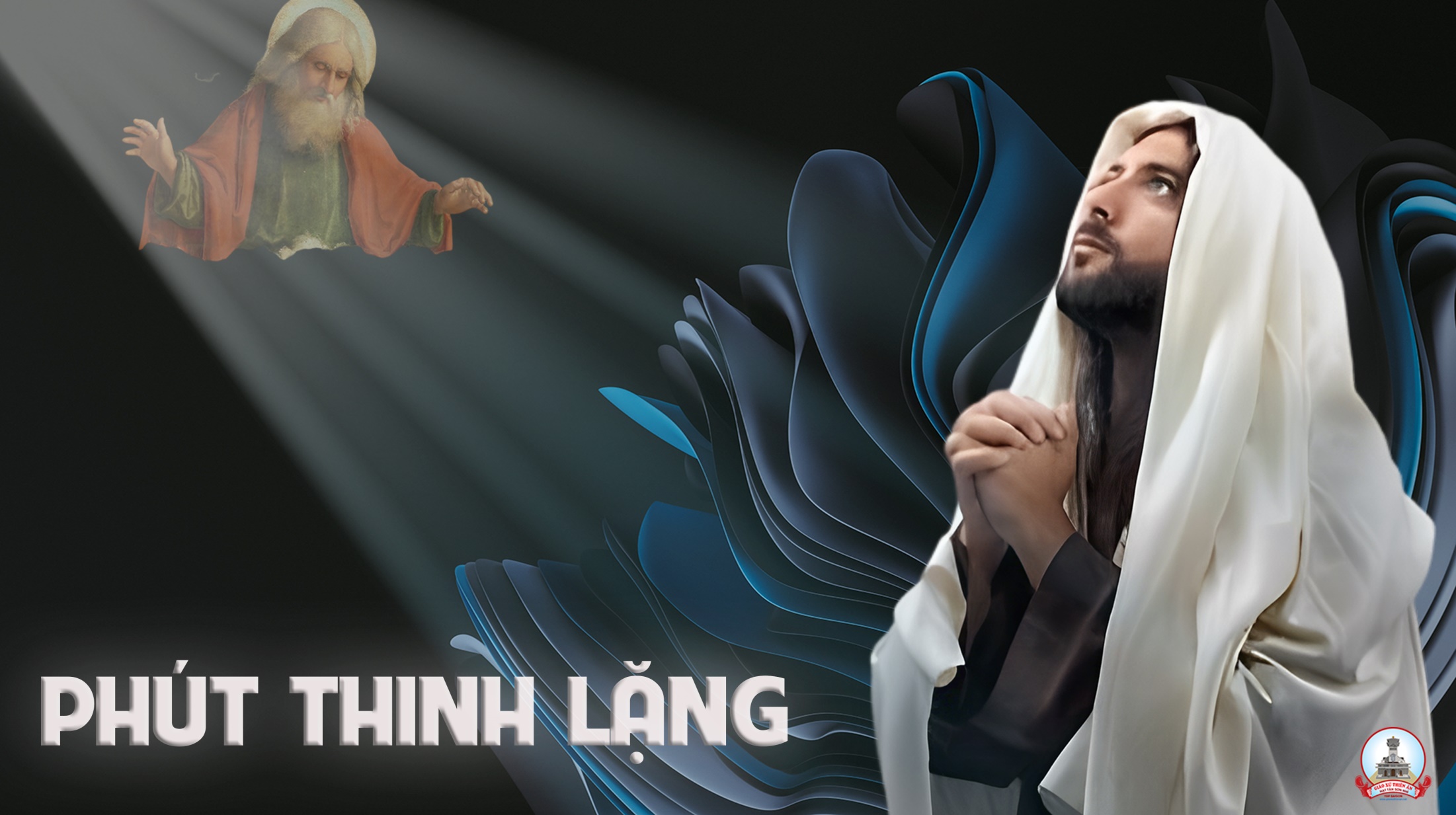 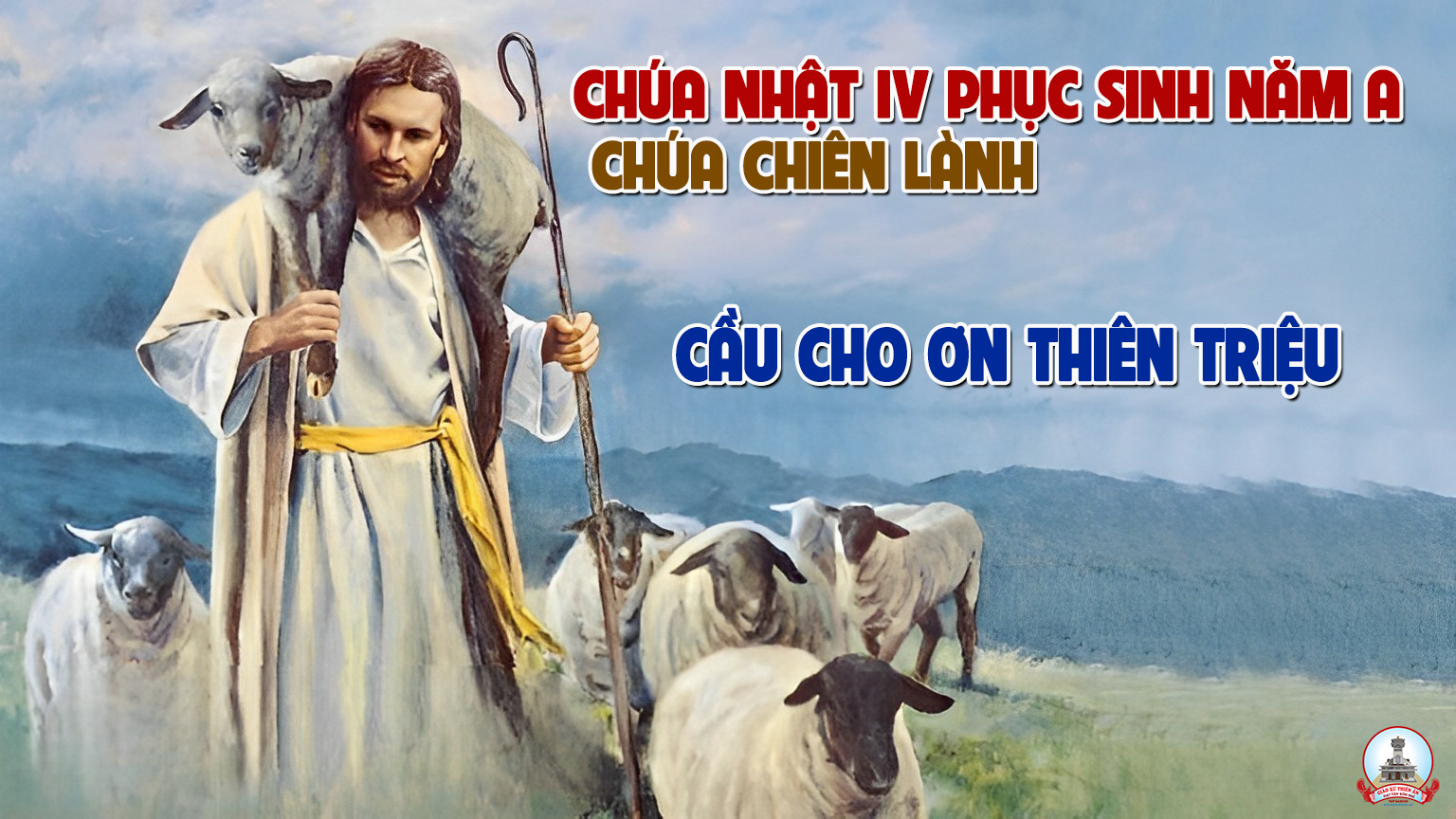 Ca Kết Lễ

LỜI NGUYỆN TRUYỀN GIÁO
St: Hoài Chiên
Lạy Chúa! Xưa Chúa phán: “Lúa chin đầy đồng mà thiếu thợ gặt”. Chúa hãy han nhiều thợ biết nhiệt thành.
Để Nước Chúa rộng lan khắp nơi. Xin Chúa ban cho đoàn chúng con nên Tông Đồ thiện toàn mở Nước Chúa Trời.
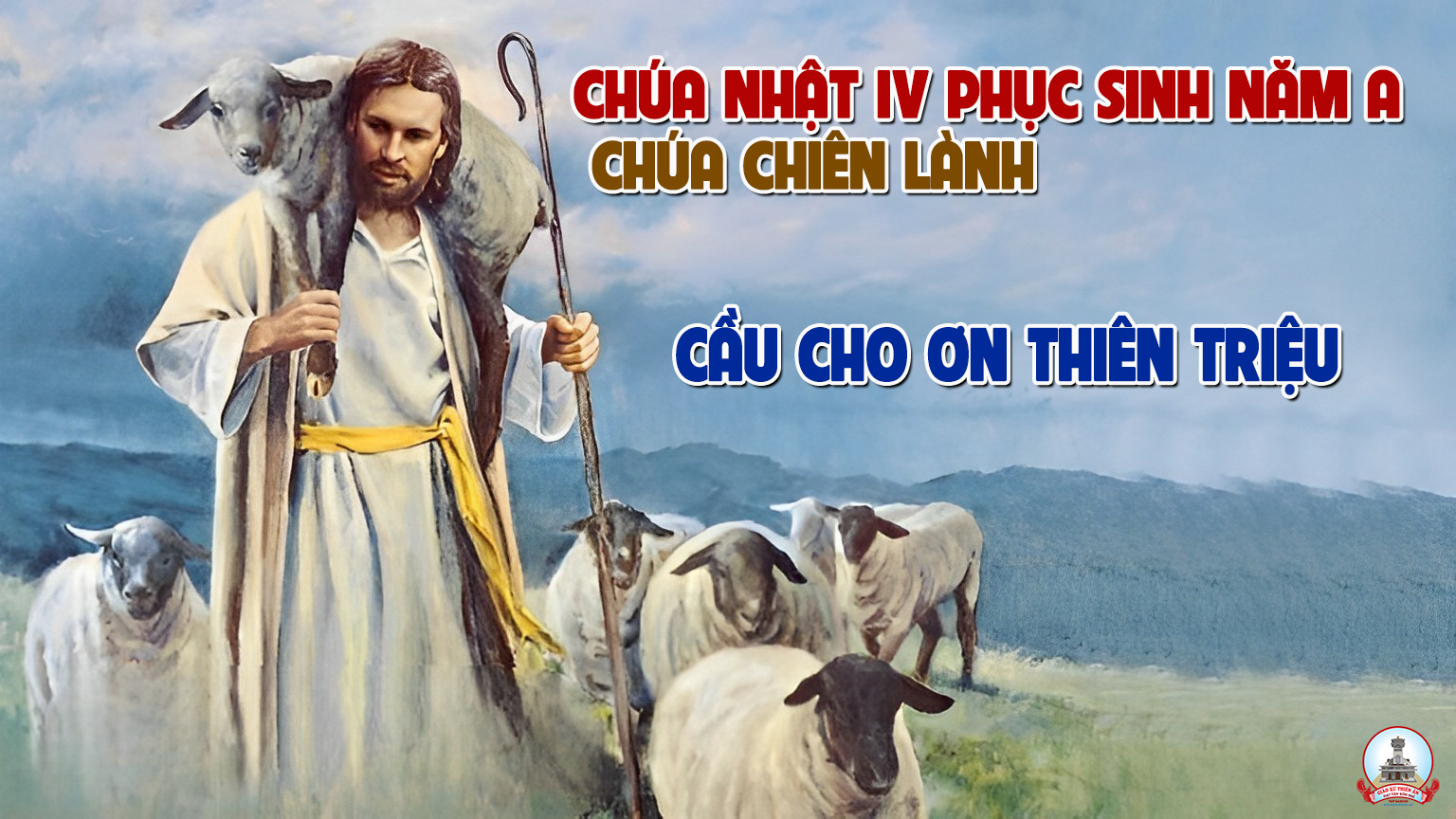